POWER YOUR POINT
PPT汇
1
2
3
4
目 录 ONTENTS
C
Add your Title in here
Add your Title in here
Add your Title in here
Add your Title in here
1
2
2
ADD YOUR TITLE
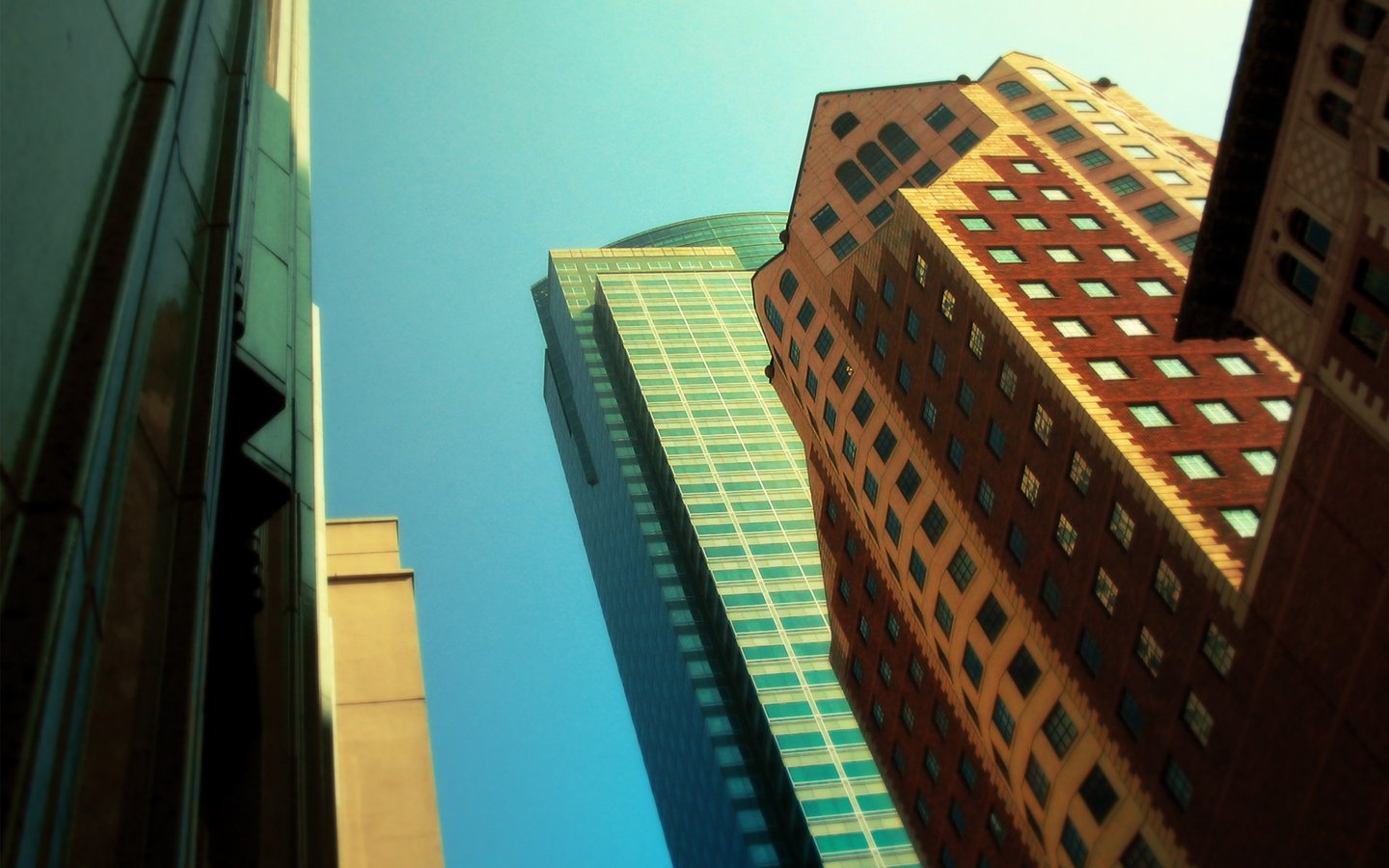 This is a sample text. Insert your desired text here. Again, this is a dummy text, enter your own text here. This is a sample text. Insert your desired text here.
1
3
3
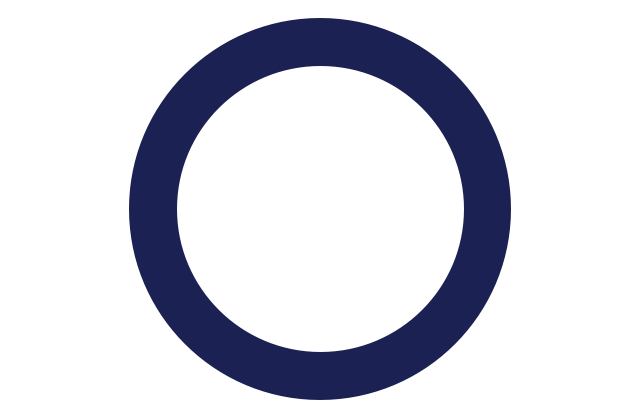 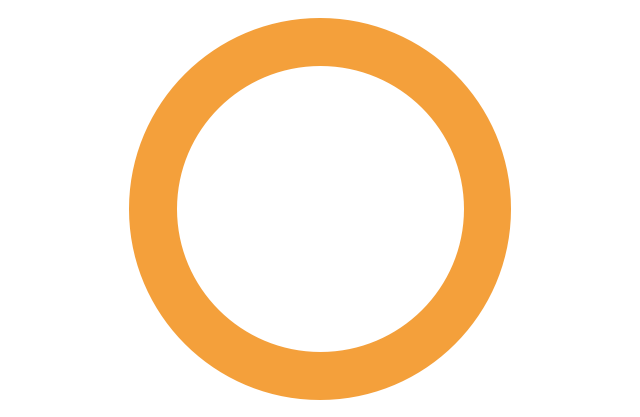 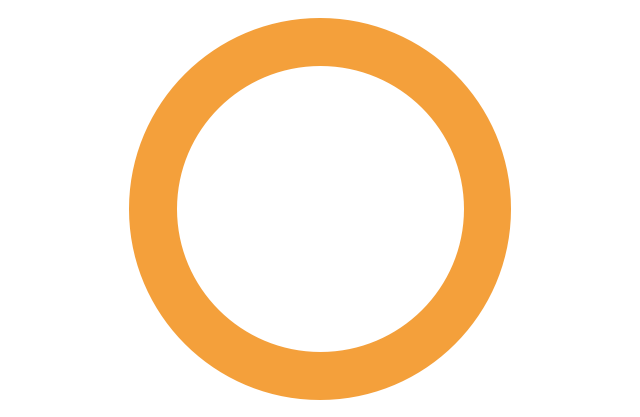 TEXT HERE
TEXT HERE
TEXT HERE
23%
Your text here. 
Your text here.
Your text here. 
Your text here.
Your text here. 
Your text here.
ADD YOUR TITLE
90%
50%
This is a sample text. Insert your desired text here. Again, this is a dummy text, enter your own text here. This is a sample text. Insert your desired text here.
1
4
4
TEXT HERE
TEXT HERE
TEXT HERE
TEXT HERE
Your text here. 
Your text here.
Your text here. 
Your text here.
Your text here. 
Your text here.
Your text here. 
Your text here.
ADD YOUR TITLE
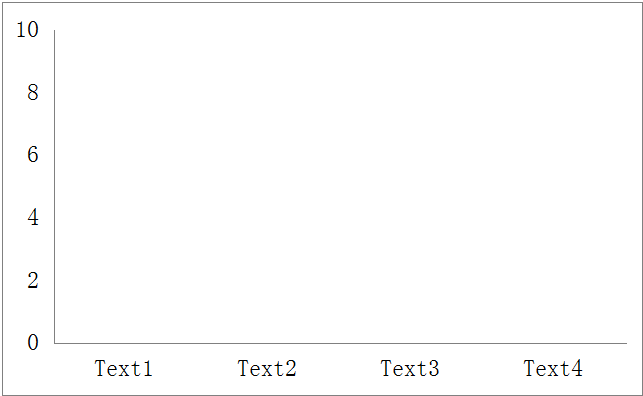 This is a sample text. Insert your desired text here. Again, this is a dummy text, enter your own text here. This is a sample text. Insert your desired text here.
1
5
5
TEXT HERE
TEXT HERE
TEXT HERE
Your text here. 
Your text here.
Your text here. 
Your text here.
Your text here. 
Your text here.
ADD YOUR TITLE
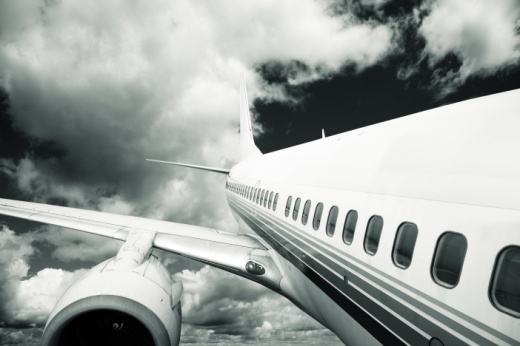 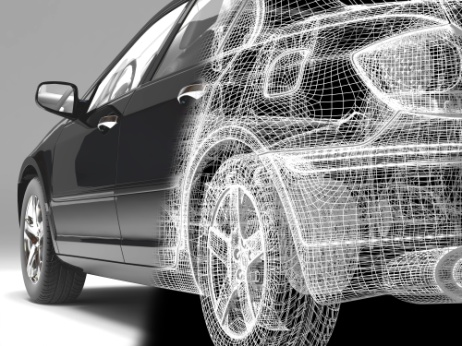 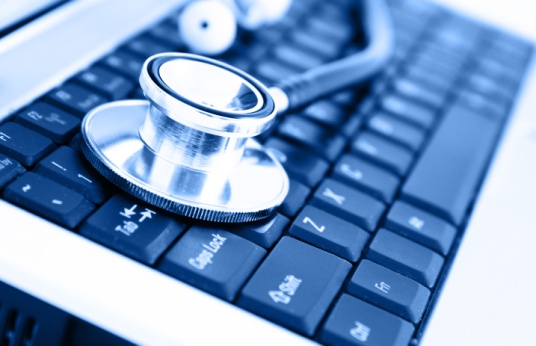 1
6
6
ADD YOUR TITLE
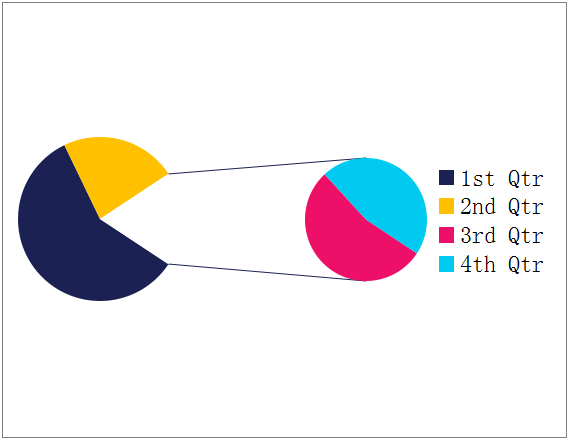 This is a sample text. Insert your desired text here. Again, this is a dummy text, enter your own text here. This is a sample text. Insert your desired text here.
1
7
7
TEXT HERE
TEXT HERE
TEXT HERE
Your text here. 
Your text here.
Your text here. 
Your text here.
Your text here. 
Your text here.
ADD YOUR TITLE
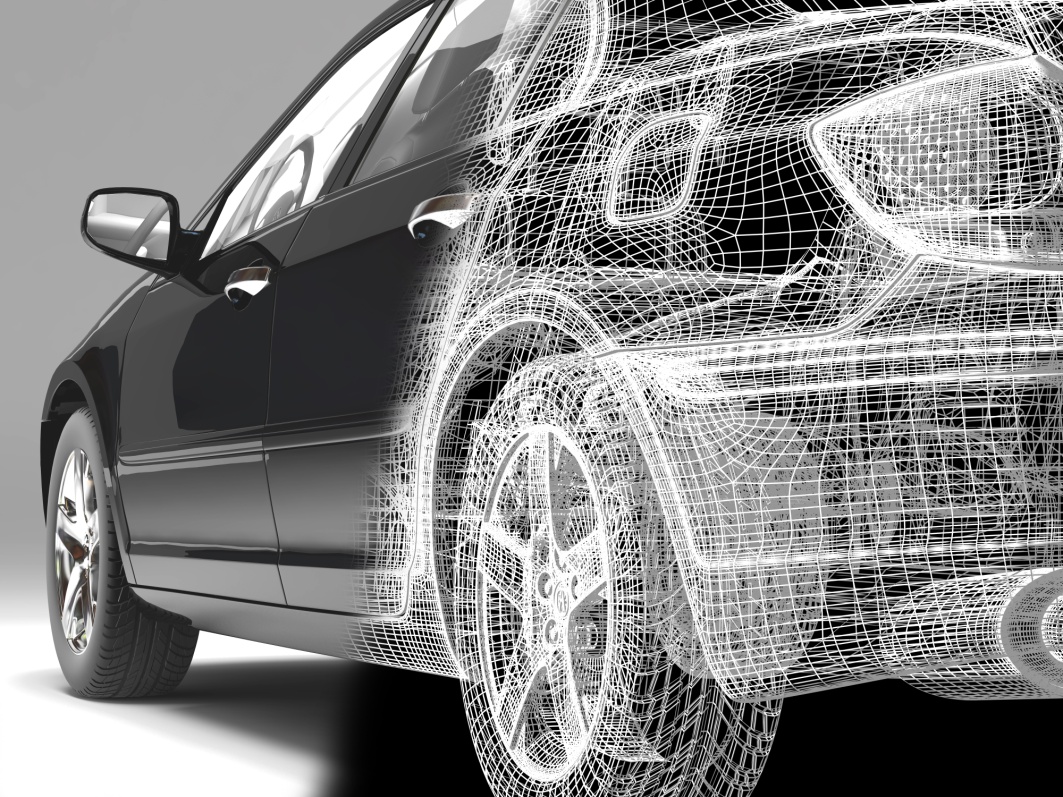 This is a sample text. Insert your desired text here. Again, this is a dummy text, enter your own text here. This is a sample text. Insert your desired text here.
1
8
8
TEXT HERE
TEXT HERE
Your text here. 
Your text here.
Your text here. 
Your text here.
ADD YOUR TITLE
This is a sample text. Insert your desired text here. Again, this is a dummy text, enter your own text here. This is a sample text. Insert your desired text here.
1
9
9
TEXT HERE
TEXT HERE
TEXT HERE
Your text here. 
Your text here.
Your text here. 
Your text here.
Your text here. 
Your text here.
ADD YOUR TITLE
This is a sample text. Insert your desired text here. Again, this is a dummy text, enter your own text here. This is a sample text. Insert your desired text here.
1
10
10
TEXT HERE
TEXT HERE
Your text here. 
Your text here.
Your text here. 
Your text here.
ADD YOUR TITLE
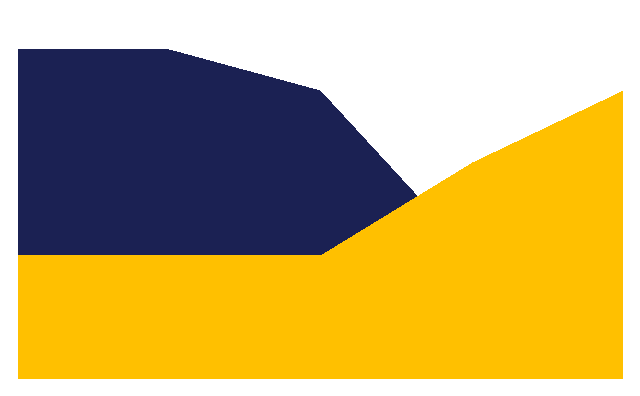 45%
55%
This is a sample text. Insert your desired text here. Again, this is a dummy text, enter your own text here. This is a sample text. Insert your desired text here.
1
11
11
TEXT HERE
TEXT HERE
TEXT HERE
TEXT HERE
Your text here. 
Your text here.
Your text here. 
Your text here.
Your text here. 
Your text here.
Your text here. 
Your text here.
ADD YOUR TITLE
This is a sample text. Insert your desired text here. Again, this is a dummy text, enter your own text here. This is a sample text. Insert your desired text here.
1
12
12
ADD YOUR TITLE
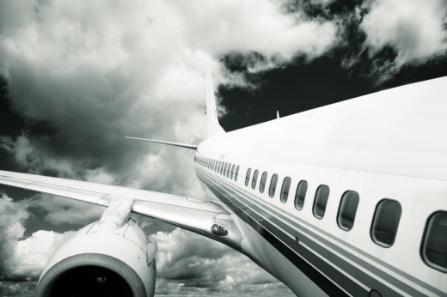 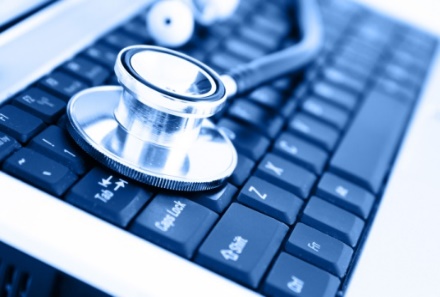 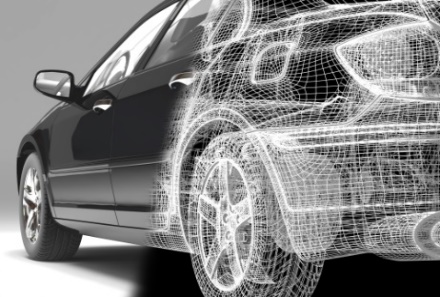 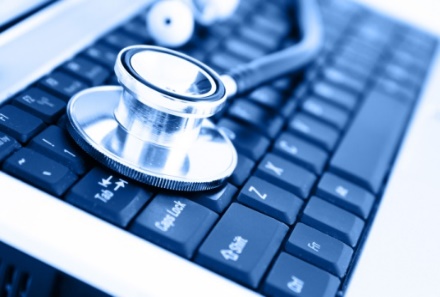 Sample Heading
Sample Heading
Sample Heading
Sample Heading
This is a sample text. Insert your desired text here. Again, this is a dummy text, enter your own text here.
This is a sample text. Insert your desired text here. Again, this is a dummy text, enter your own text here.
This is a sample text. Insert your desired text here. Again, this is a dummy text, enter your own text here.
This is a sample text. Insert your desired text here. Again, this is a dummy text, enter your own text here.
This is a sample text. Insert your desired text here. Again, this is a dummy text, enter your own text here. This is a sample text. Insert your desired text here.
1
13
13
TEXT HERE
TEXT HERE
TEXT HERE
TEXT HERE
Your text here. 
Your text here.
Your text here. 
Your text here.
Your text here. 
Your text here.
Your text here. 
Your text here.
ADD YOUR TITLE
Text3
Text1
Text4
Text2
This is a sample text. Insert your desired text here. Again, this is a dummy text, enter your own text here. This is a sample text. Insert your desired text here.
1
14
14
TEXT HERE
TEXT HERE
TEXT HERE
TEXT HERE
TEXT HERE
Your text here. 
Your text here.
Your text here. 
Your text here.
Your text here. 
Your text here.
Your text here. 
Your text here.
Your text here. 
Your text here.
ADD YOUR TITLE
Text
Text
Text
Text
Text
This is a sample text. Insert your desired text here. Again, this is a dummy text, enter your own text here. This is a sample text. Insert your desired text here.
1
15
15
THANK YOU FOR WATICHING
PPT汇
1
16
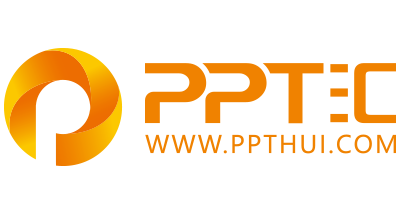 上万精品PPT模板全部免费下载
PPT汇    www.ppthui.com
PPT模板下载：www.ppthui.com/muban/            行业PPT模板：www.ppthui.com/hangye/
工作PPT模板：www.ppthui.com/gongzuo/         节日PPT模板：www.ppthui.com/jieri/
PPT背景图片： www.ppthui.com/beijing/            PPT课件模板：www.ppthui.com/kejian/
[Speaker Notes: 模板来自于 https://www.ppthui.com    【PPT汇】]
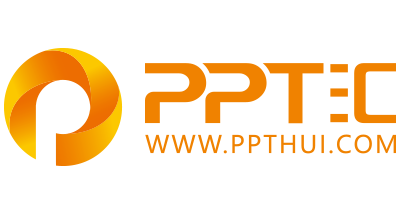 10000+套精品PPT模板全部免费下载
www.ppthui.com
PPT汇

PPT模板下载：www.ppthui.com/muban/            行业PPT模板：www.ppthui.com/hangye/
工作PPT模板：www.ppthui.com/gongzuo/         节日PPT模板：www.ppthui.com/jieri/
党政军事PPT：www.ppthui.com/dangzheng/     教育说课课件：www.ppthui.com/jiaoyu/
PPT模板：简洁模板丨商务模板丨自然风景丨时尚模板丨古典模板丨浪漫爱情丨卡通动漫丨艺术设计丨主题班会丨背景图片

行业PPT：党政军事丨科技模板丨工业机械丨医学医疗丨旅游旅行丨金融理财丨餐饮美食丨教育培训丨教学说课丨营销销售

工作PPT：工作汇报丨毕业答辩丨工作培训丨述职报告丨分析报告丨个人简历丨公司简介丨商业金融丨工作总结丨团队管理

More+
[Speaker Notes: 模板来自于 https://www.ppthui.com    【PPT汇】]